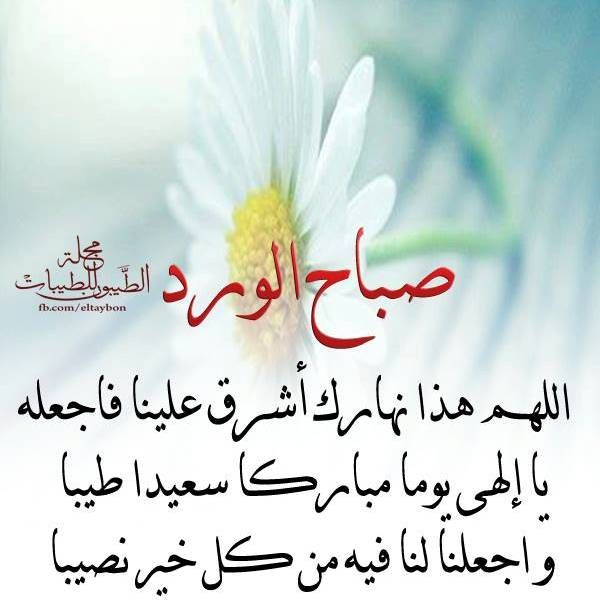 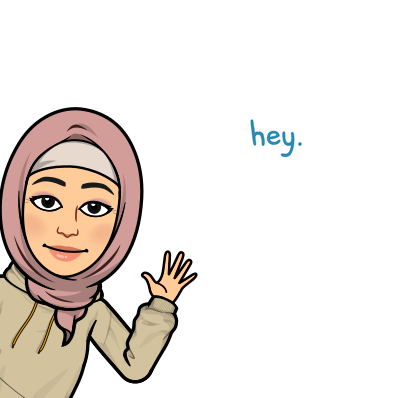 Good Morning
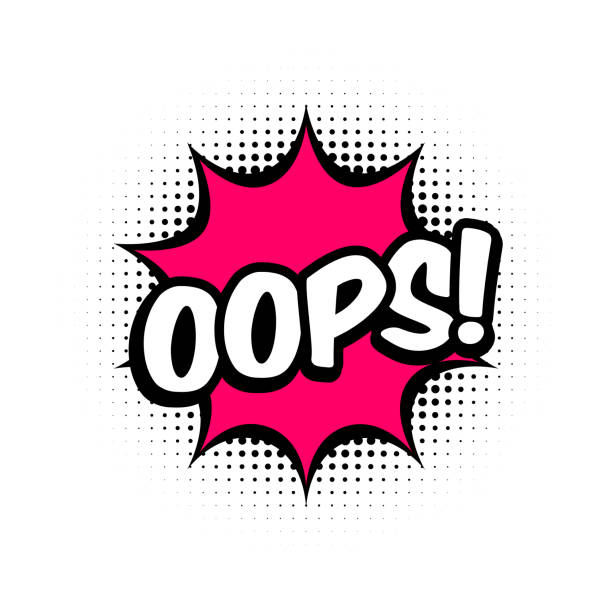 Mega goal.3.2Everyone Makes MistakesWriting
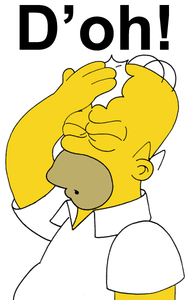 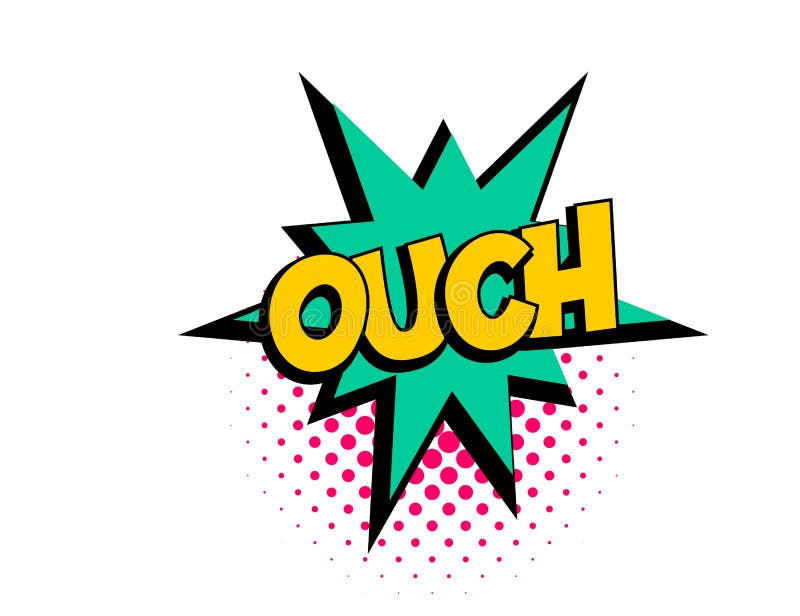 Objectives:
Identify the paragraphs function
Outline story about an accident
Describe the people in the text
Jan
Feb
Mar
Apr
May
Jun
Jul
Aug
Sep
Oct
Nov
Dec
Jan
Feb
Mar
Apr
May
Jun
Jul
Aug
Sep
Oct
Nov
Dec
Find information about the text
Write a descriptive essay about an accident turned good
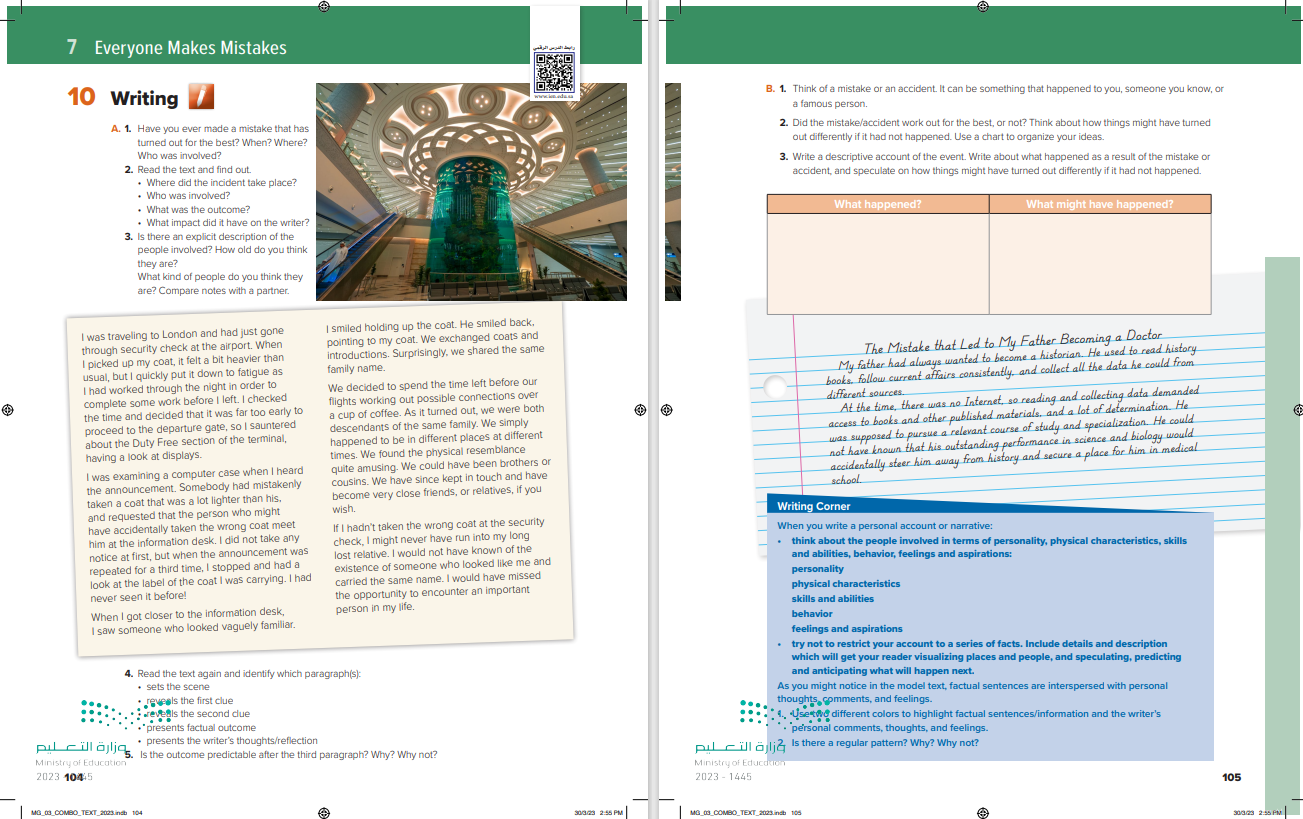 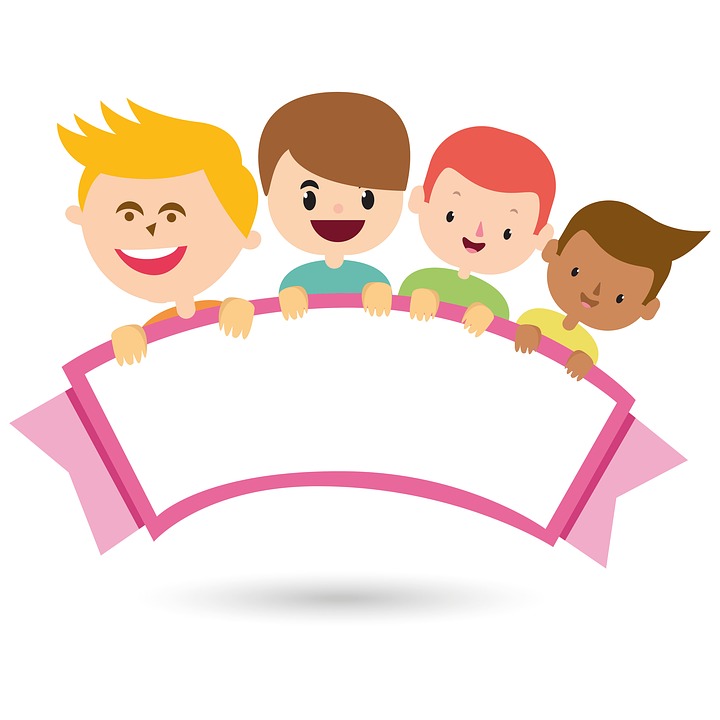 Students Book 
P.104-105
A. 1. Have you ever made a mistake that has turned out for the best? When? Where? Who was involved?
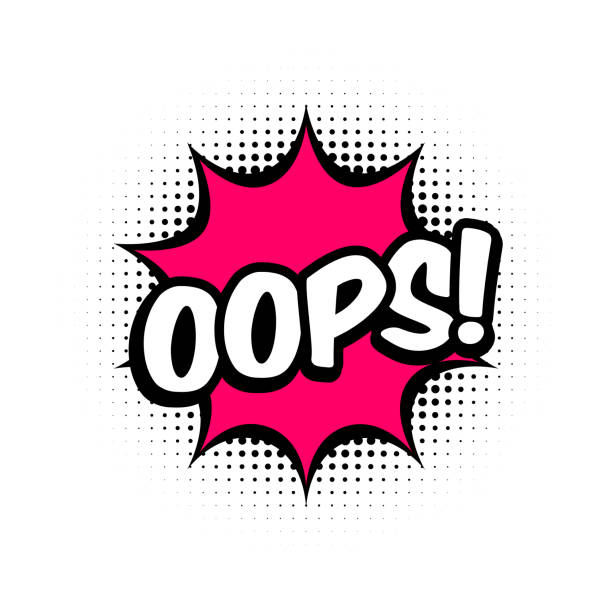 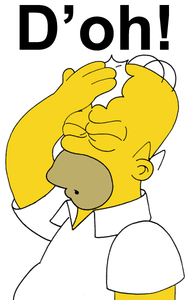 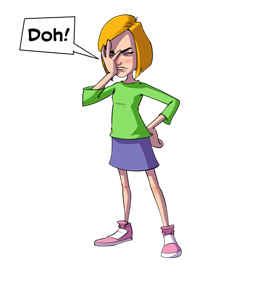 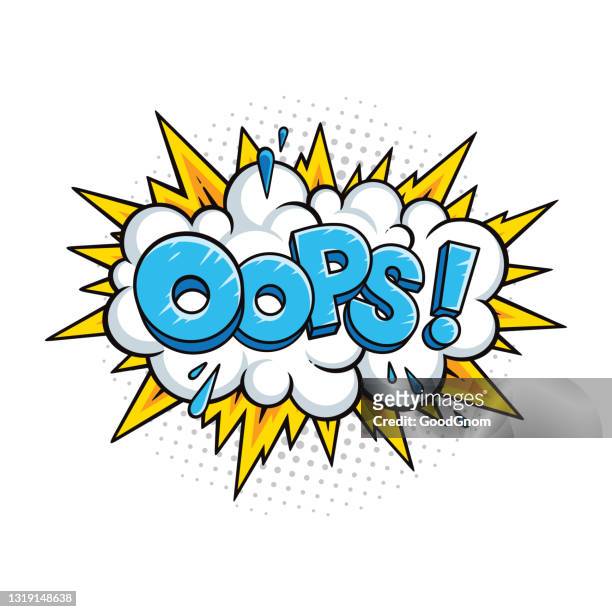 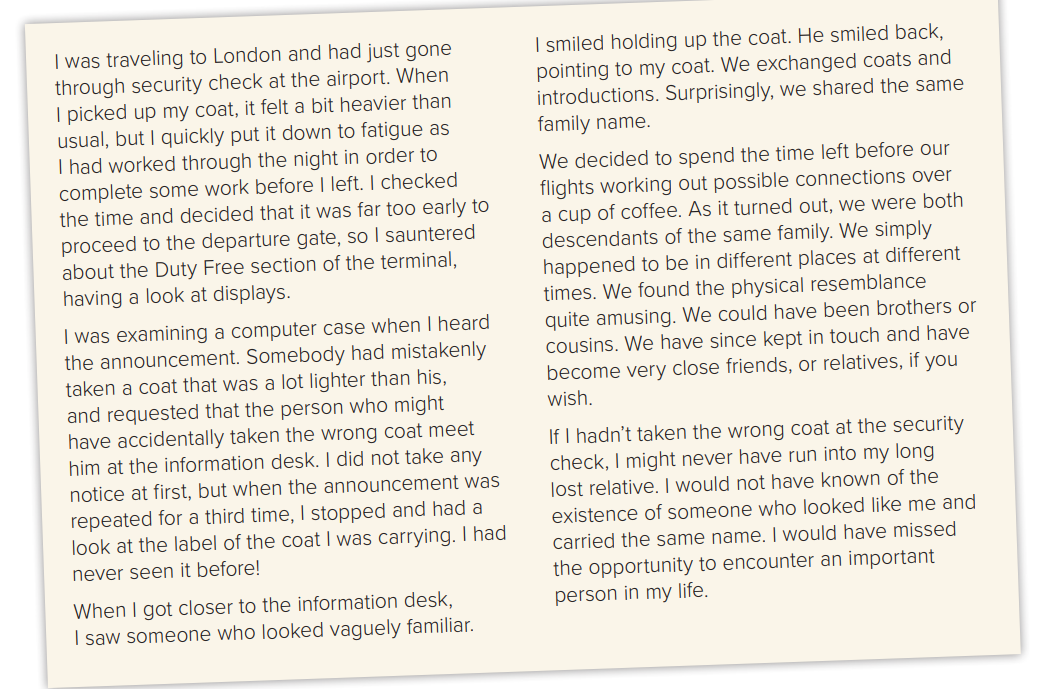 2. Read the text and find out. 
• Where did the incident take place?
 
• Who was involved? 


• What was the outcome? 



• What impact did it have on the writer?
At the airport terminal
The writer and the person who looked like him and had the same family name.
They got to know each other and found out that they were descendants of the same family.
He gained a close friend and relative that he would never have met if he hadn’t mistakenly picked up the wrong coat.
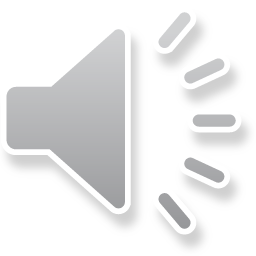 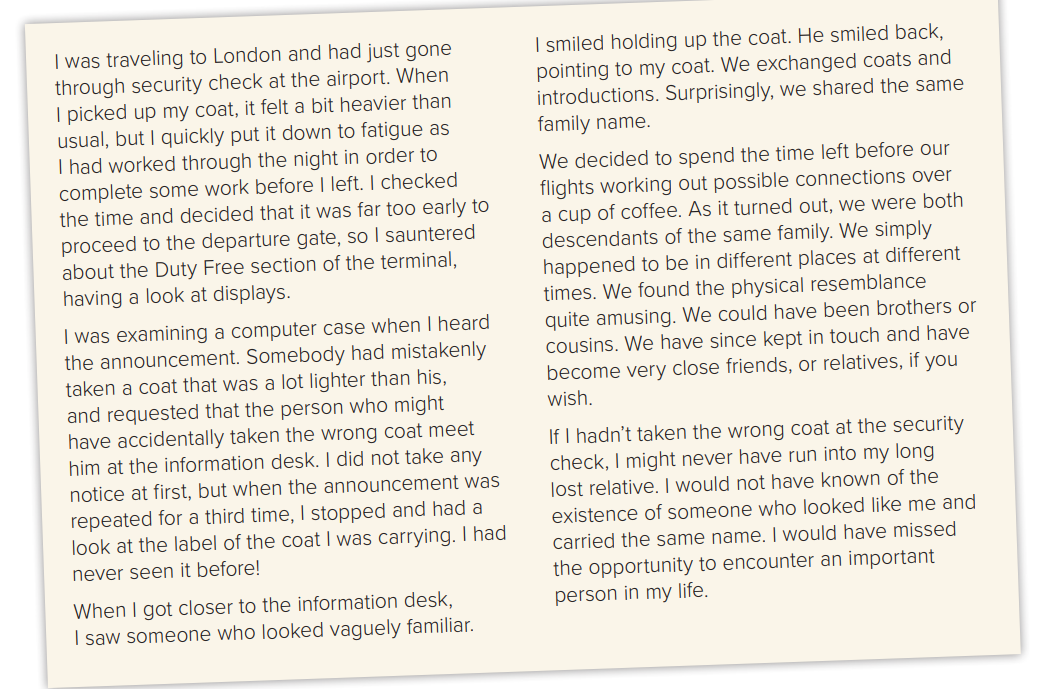 3. Is there an explicit description of the people involved? How old do you think they are?

 What kind of people do you think they are? Compare notes with a partner.
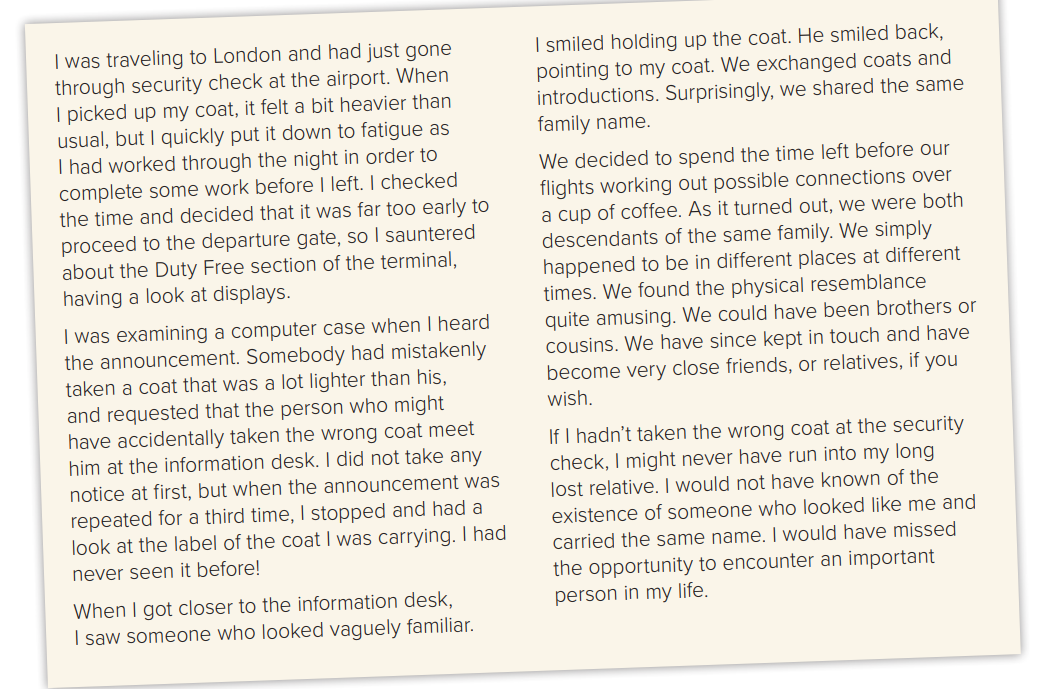 4. Read the text again and identify which paragraph(s):
 • sets the scene
• reveals the first clue
 
• reveals the second clue
 
• presents factual outcome 

• presents the writer’s thoughts/reflection
The first paragraph
The second paragraph
The Third paragraph
The Fourth paragraph
The Final paragraph
5. Is the outcome predictable after the third paragraph? Why? Why not?
• Yes, it is as there is mention of the fact that they looked alike and shared the same family name.
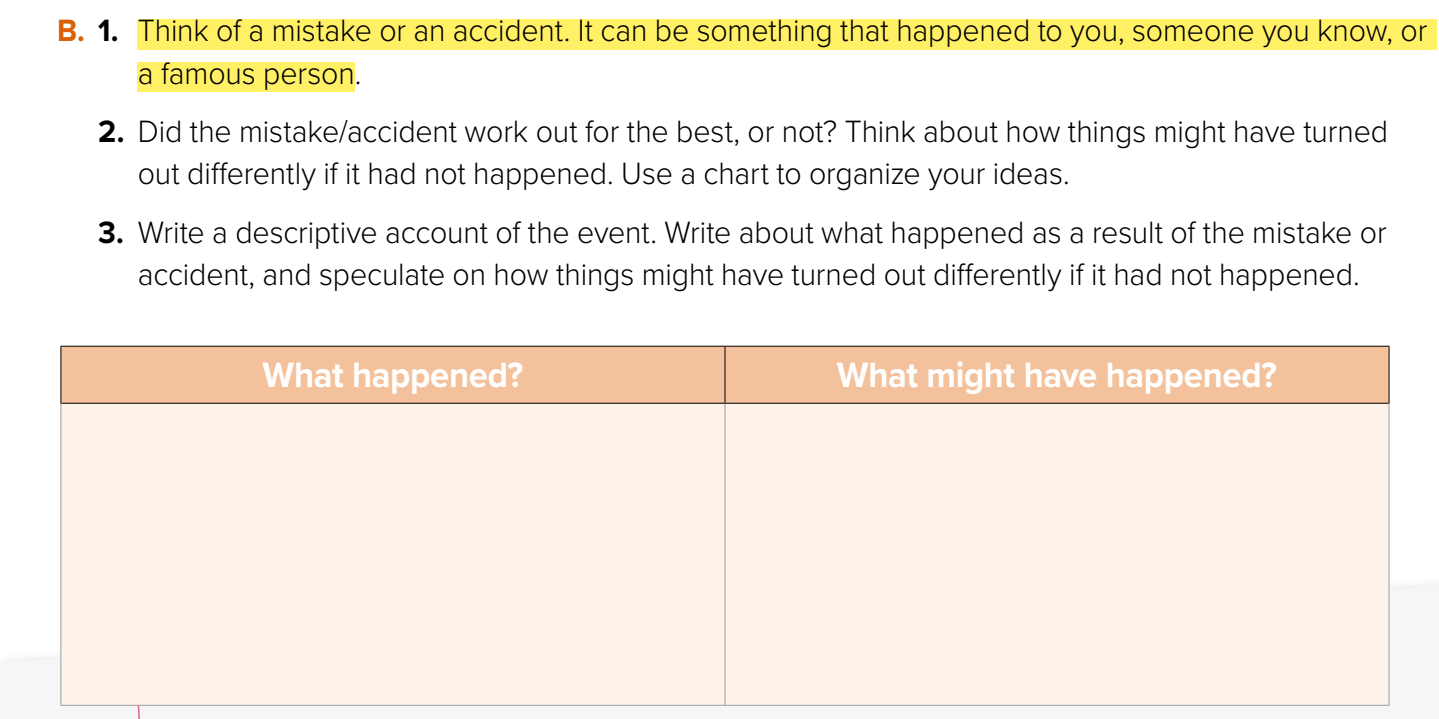 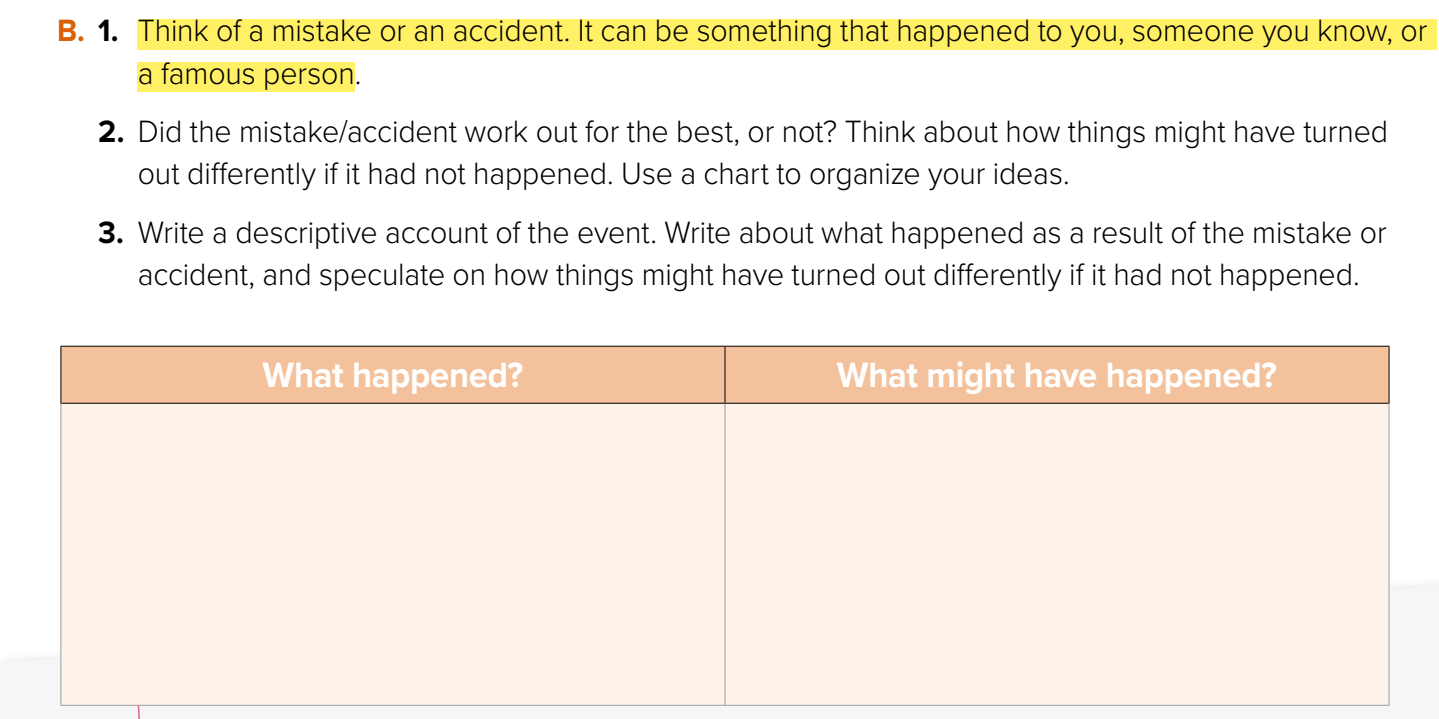 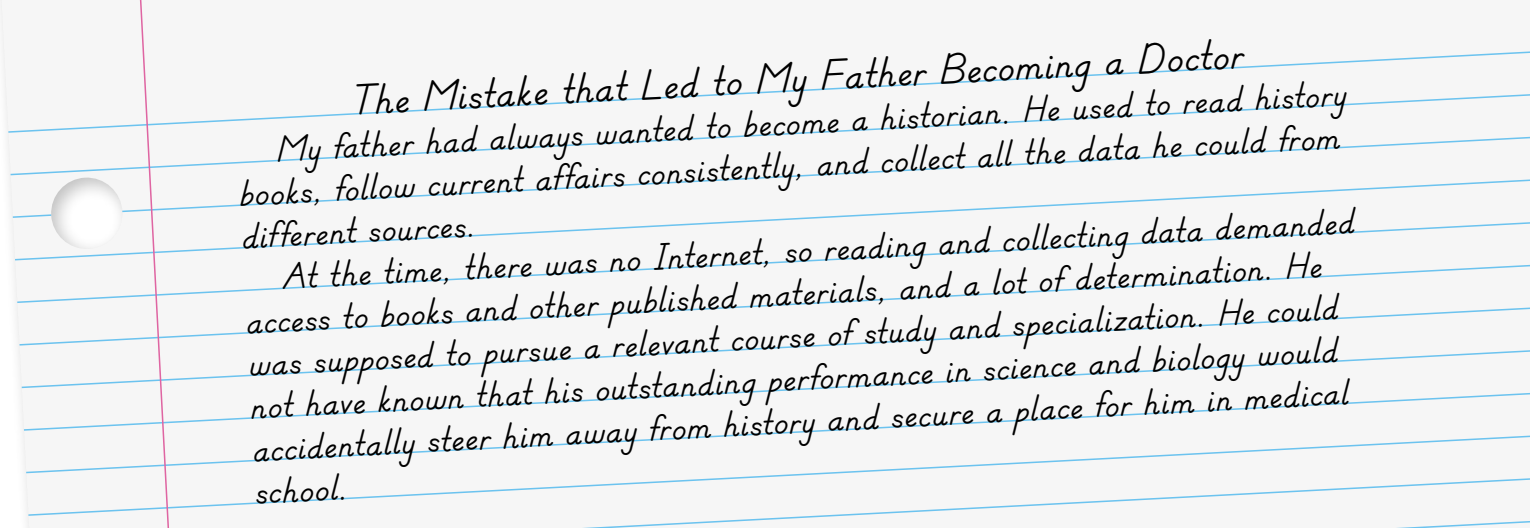 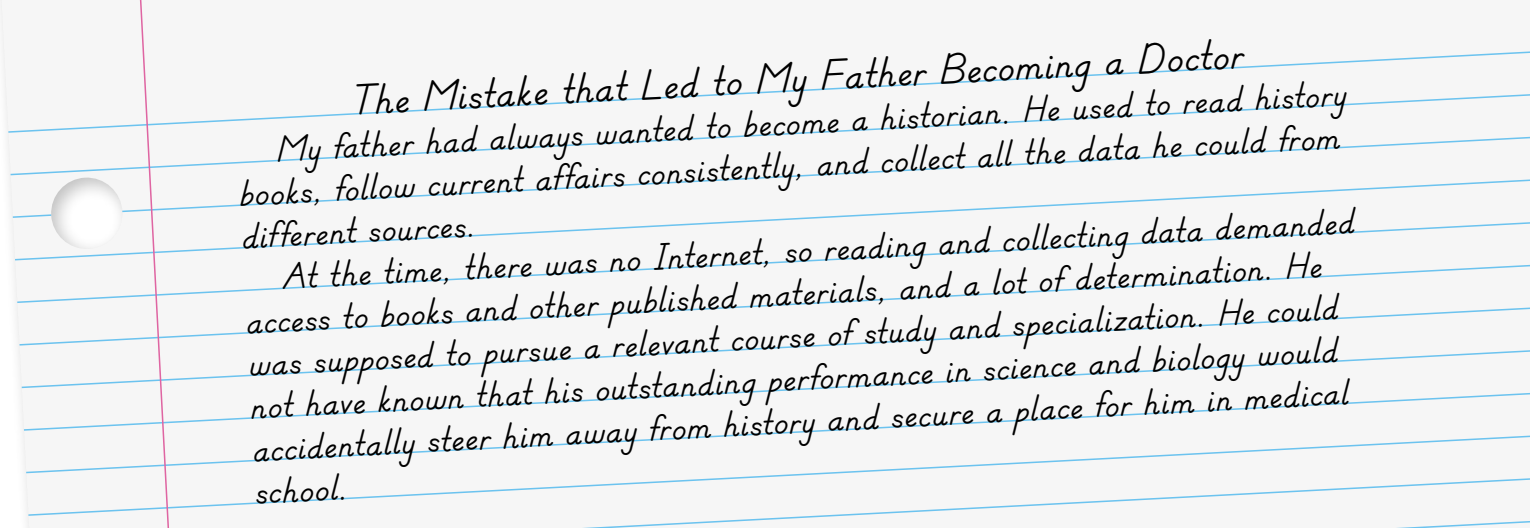 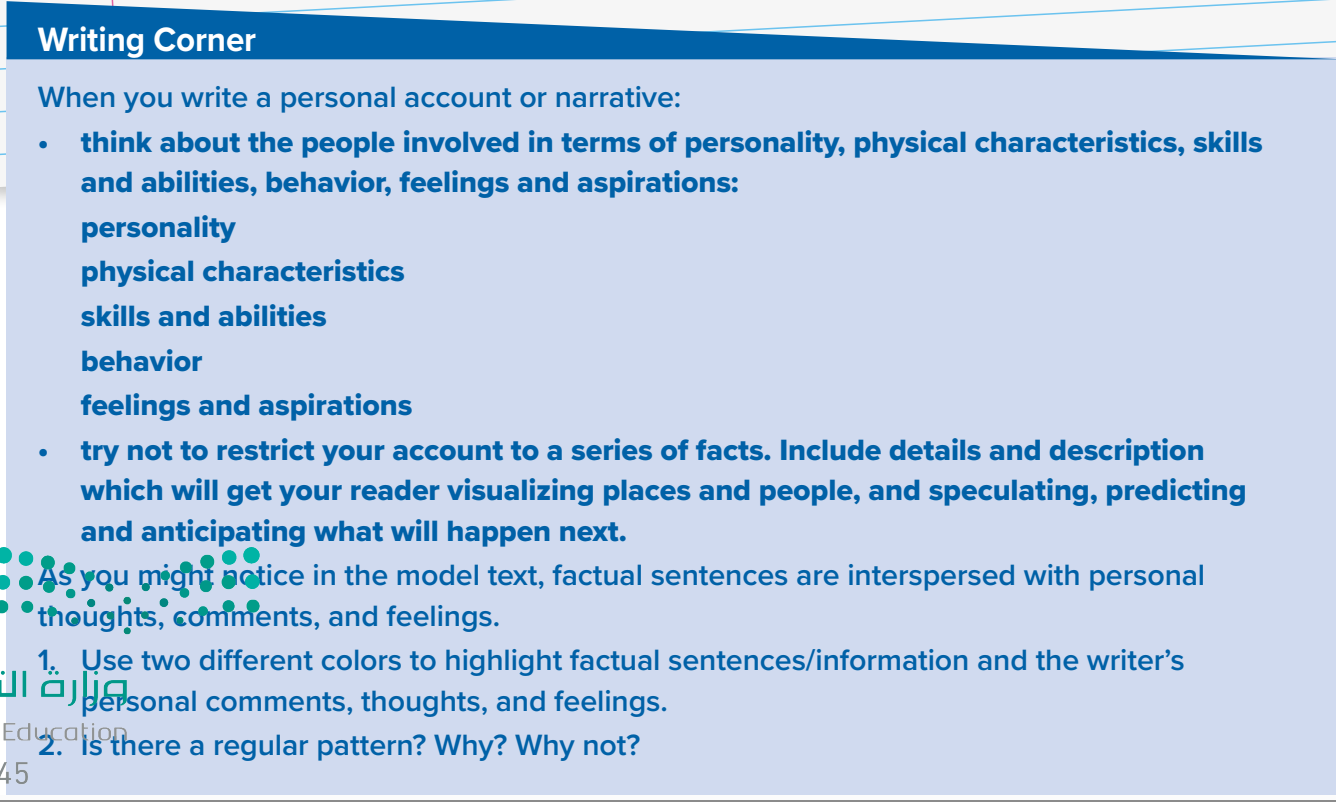 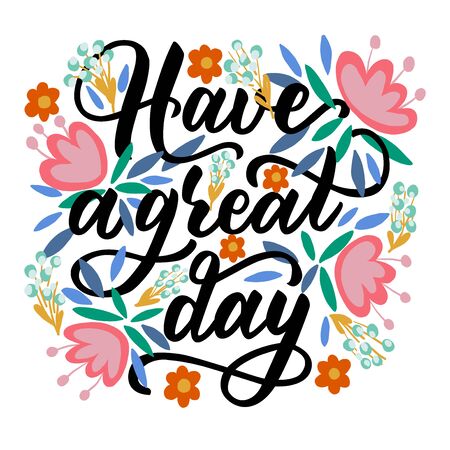 Funding
Hissah Alotaibi​
22/6/20XX
Pitch deck